Portales InstitucionalesDirección General de Educación Superior TecnológicaJosé Antonio Ortiz CoronaLuis Alberto López González
Introducción
En la actualidad, el uso de internet se ha hecho fundamental no solo para informarnos y comunicarnos, sino también para realizar un trámite o servicio de manera sencilla y en menor tiempo.

De esta manera, los sitios web se convierten en el rostro digital de cada institución, siendo un canal efectivo y estratégico tanto de comunicación externa e interna.

Por esta razón, la siguiente presentación busca orientar a los Institutos Tecnológicos que conforman a la Subsecretaría de Educación Superior sobre la imagen institucional que dicta la Secretaría de Educación Pública, con la finalidad de lograr la unidad y la homologación de sus sitios Web.

Cabe señalar que las siguientes instrucciones son dictadas por Presidencia de la República en conjunto con la Secretaría de Educación Pública, los lineamientos oficiales aún no han sido emitidos.
Contenido
Colores
Tipografía
Plantilla
Fondo.
Encabezado
Photoslider
Contenido
Componentes
Pie de página
Redes Sociales
Footer
Temas generales
Colores
1. Colores
Son cuatro los colores institucionales que marca la Presidencia de la Republica:








De ahora en adelante los llamaremos colores institucionales de la Presidencia de la Republica.
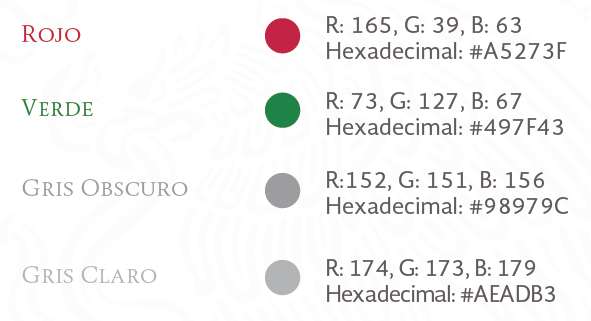 1. Colores (opcionales)
¿Qué sucede con los colores representativos de los Institutos Tecnológicos?

Respuesta:Actualmente (octubre, 2013) se tiene autorizado el uso del color representativo de la institución en los siguientes lugares de la plantilla:
Logo del Tecnológico.
Nombre del Tecnológico.
Color de fondo de la barra del menú superior.
Tipografía
2. Tipografía
Soberana Titular. Esta fuente se emplea en encabezados, titulares, menús y banners.

Soberana Sans. La Tipografía Sans comprende varios estilos, light, regular, black y ultra. Y son utilizados en los contenidos del sitio en general. Es recomendado emplear la variante regular, ya que se adecua para la legibilidad, no obstante, no hay normatividad que impida aplicar otra variante.

* Adobe Caslon Pro y Trajan se están descontinuando.
2. Tipografía
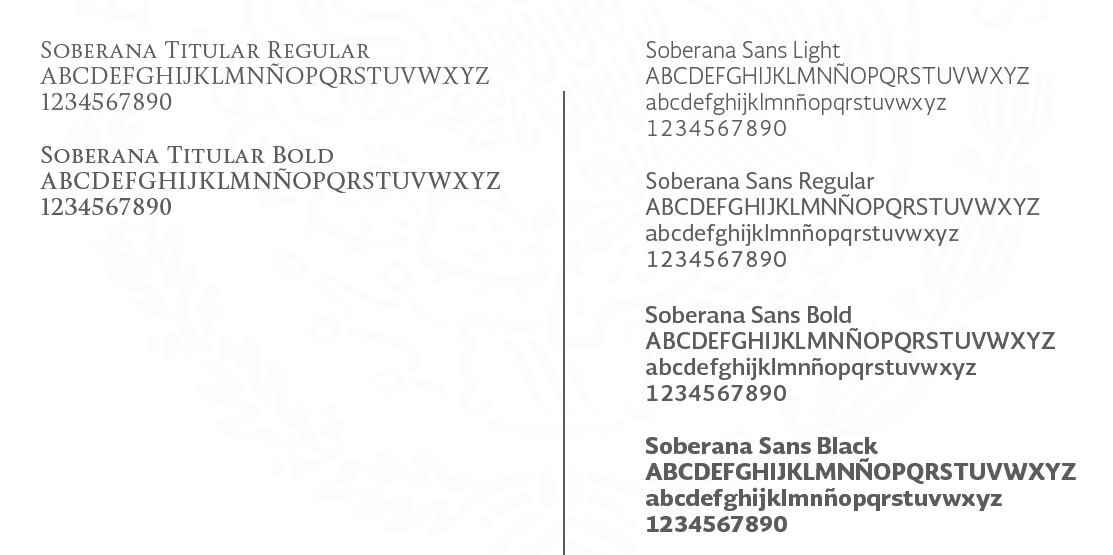 2. Tipografía
2. Tipografía
@font-face CSS3 

Es una regla CSS que le permite descargar una fuente concreta de su servidor para hacer una página web si el usuario no tiene esa fuente instalada. 
Esto significa que los diseñadores web ya no tendrán que cumplir con un determinado conjunto de fuentes web “web safe” de que el usuario ha pre-instalado en su computadora.
2. Tipografía
¿Cómo funciona ?
Lo primero que haremos en nuestra hoja de estilos es crear una declaración que defina la fuente que vamos a utilizar:




Si la fuente en vez de ser TrueType (.ttf) fuera OpenType (.otf), pondríamos “opentype” en vez de “truetype”
@font-face {    
 font-family: Soberana Sans; 
 src: url(/fonts/ SoberanaSans-Regular.otf) format(‘opentype’);
 font-weight: normal; 
}
2. Tipografía
Ahora que ya hemos definido la fuente podremos utilizarla como cualquier otra fuente en nuestra hoja de estilos:
body {
   background: #fafafa;
   color: #2F2F2F;
   font: 1em "Soberana Sans", Calibri, sans-serif;
}
2. Tipografía
Considerar
El problema legal.
El problema de la compatibilidad.
Internet Explorer
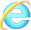 @font-face es sólo compatible con Safari, Chrome, Firefox y Opera.
@font-face lo soporta Internet Explorer desde su versión 4
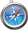 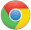 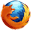 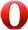 Embedded Open Type (.eot)
TrueType o OpenType para Safari, Chrome, Opera o Firefox y otro EOT para Microsoft Explorer.
2. Tipografía
@font-face {
	     font-family:’Soberana Sans’; 
             /* Para Internet Explorer */
             src: url ('/ fonts / SoberanaSans-Regular.eot');
             /*  Para el resto de navegadores */
             src: url ("/fonts/ SoberanaSans-Regular.otf") format("opentype");
             font-weight: normal; font-style: normal;
}
Ejemplo donde se incluyen las fuentes:
@charset "utf-8";
@font-face {    font-family: ‘Soberana Titular’; 
			src: url(/fonts/SoberanaTitular-Regular. eot);
			 src: url(/fonts/SoberanaTitular-Regular.otf).format("opentype");
			 font-weight: normal; }
@font-face {    font-family: ‘Soberana Titular Bold’;
			src: url(/fonts/SoberanaTitular-Regular. eot);
			 src: url(/fonts/SoberanaTitular-Bold.otf) .format("opentype");
			 font-weight: normal; }
@font-face {    font-family: ‘Soberana Sans’;
			 src: url(/fonts/SoberanaSans-Regular.eot);
			 src: url(/fonts/SoberanaSans-Regular.otf) .format("opentype");
			 font-weight: normal; }
@font-face {    font-family: ‘Soberana Sans Italic’; 
			 src: url(/fonts/SoberanaSans-Italic.eot);
			 src: url(/fonts/SoberanaSans-Italic.otf) .format("opentype");
			 font-weight: normal; }
@font-face {    font-family: ‘Soberana Sans Bold’;
			 src: url(/fonts/SoberanaSans-Bold.eot);
			 src: url(/fonts/SoberanaSans-Bold.otf) .format("opentype");
			 font-weight: normal; }
CONVERTIDORES DE FUENTES ONLINE
Font Squirrel converter
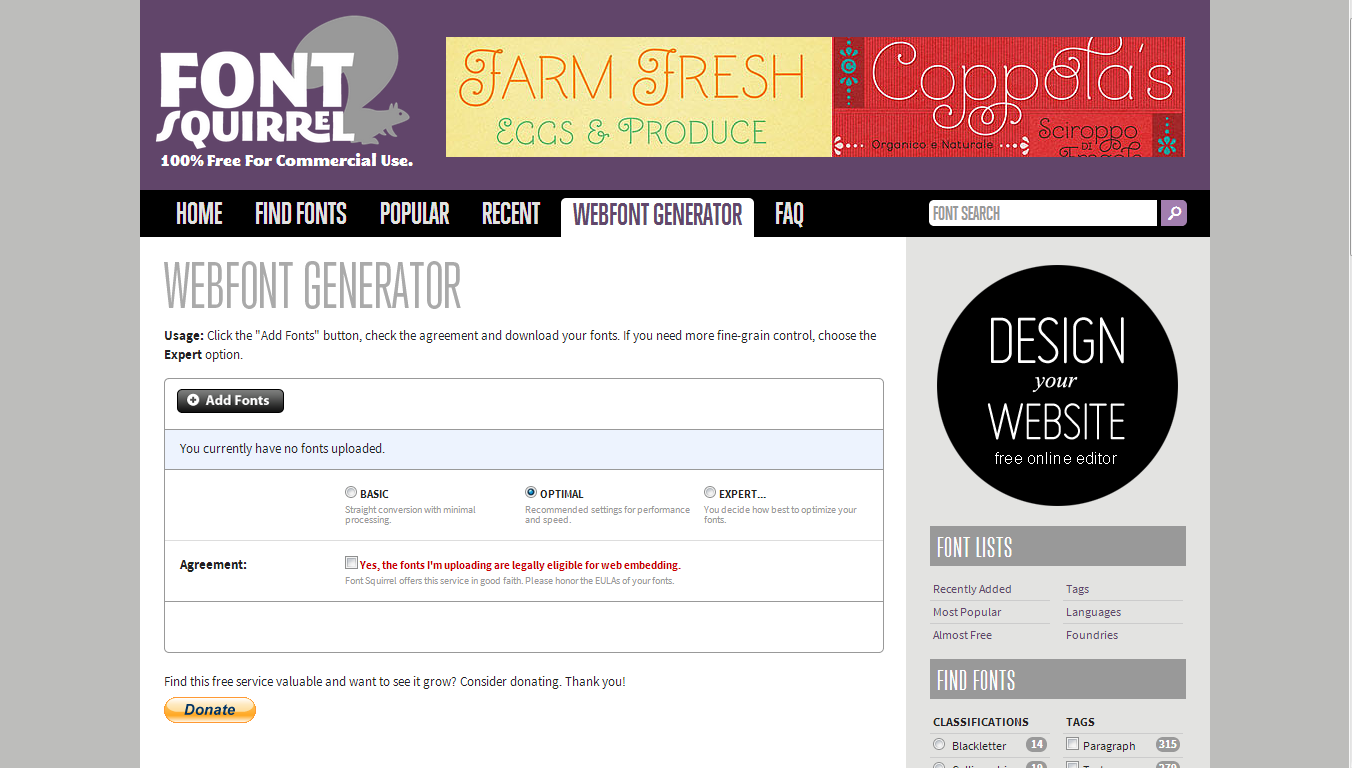 Permite subir un archivo en un formato y descargar un archivo zip con la fuente en diferentes formatos incluyendo woff, eot, ttf y svg.
Online Font Converter
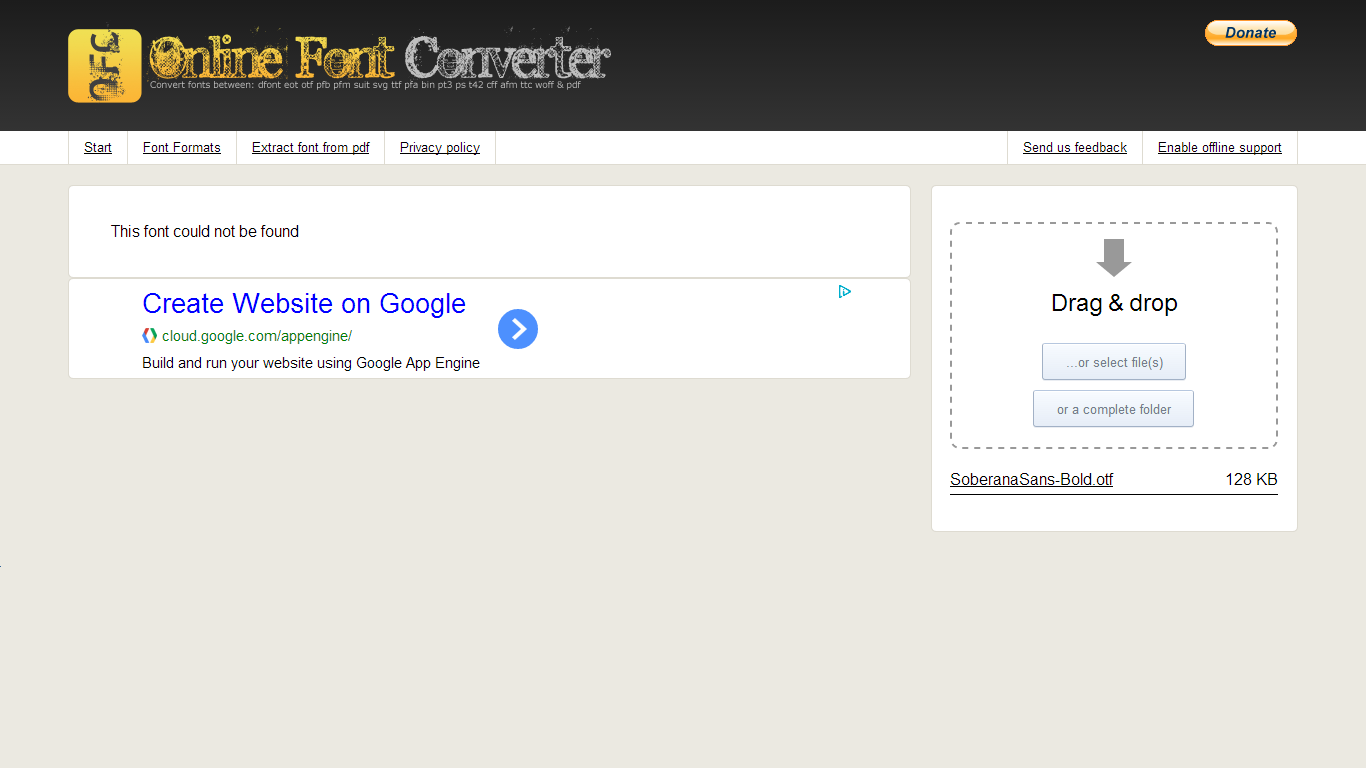 afm bin cff dfont otf pfa pfb pfm ps pt3 suit svg t42 tfm ttc ttf woff
Referencia del uso de la regla @font-faceW3C CSS3 working draft
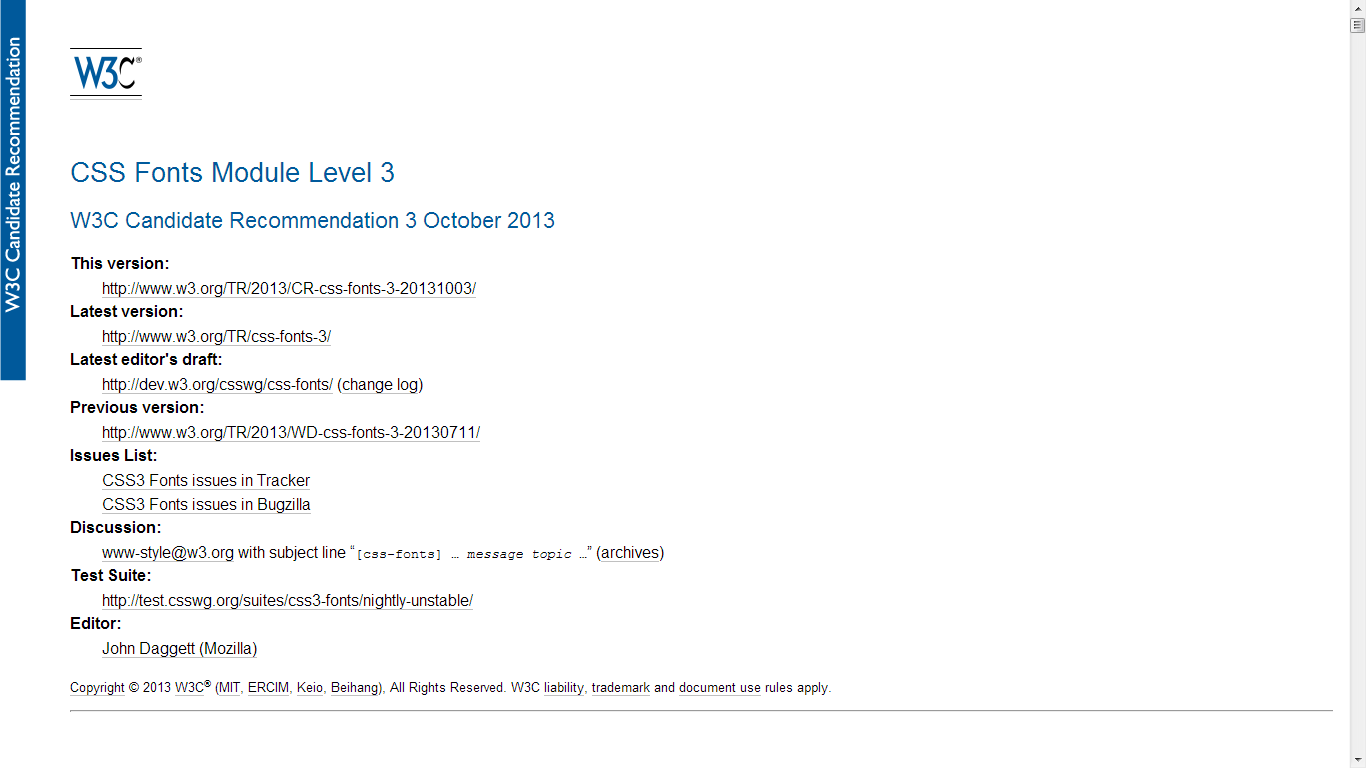 Un excelente documento del W3C - Proyecto de especificación de @ font-face
Mozilla (Firefox ) blog
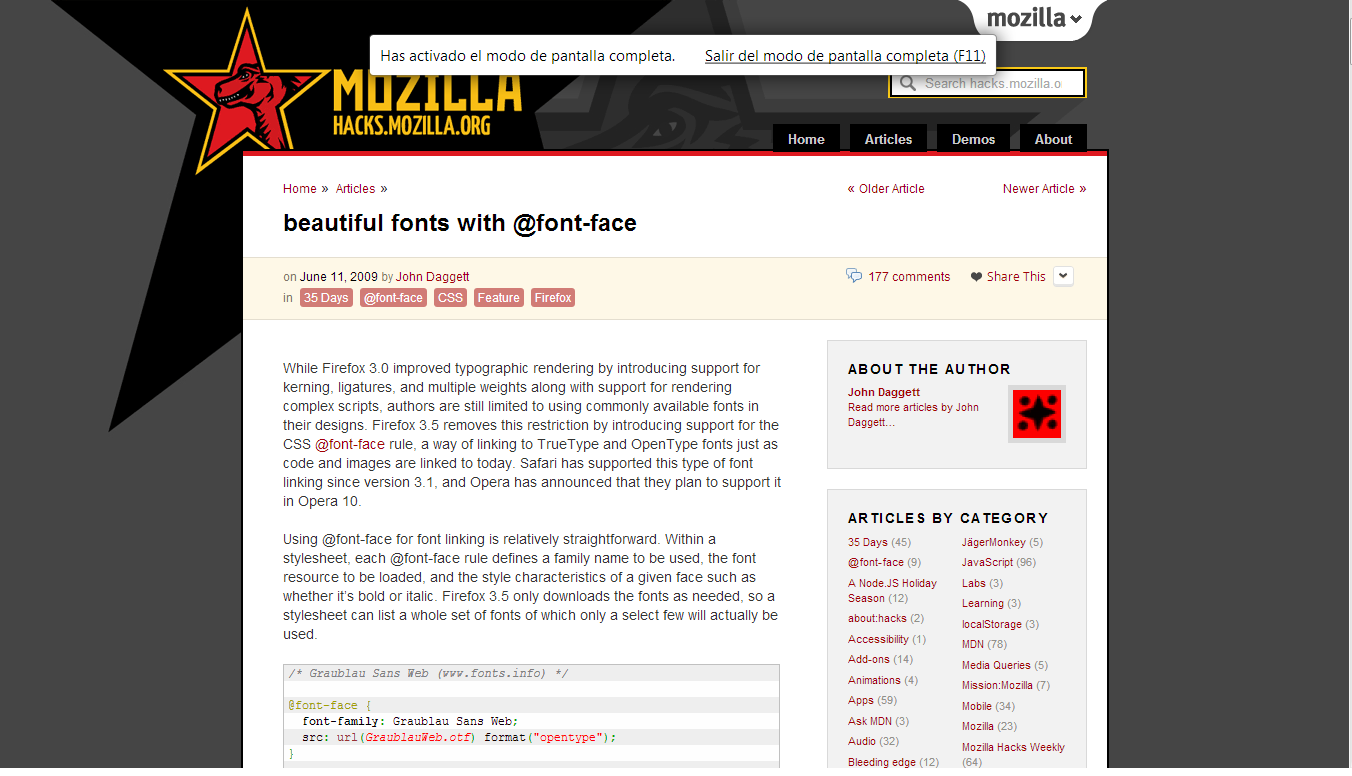 Webfonts.info
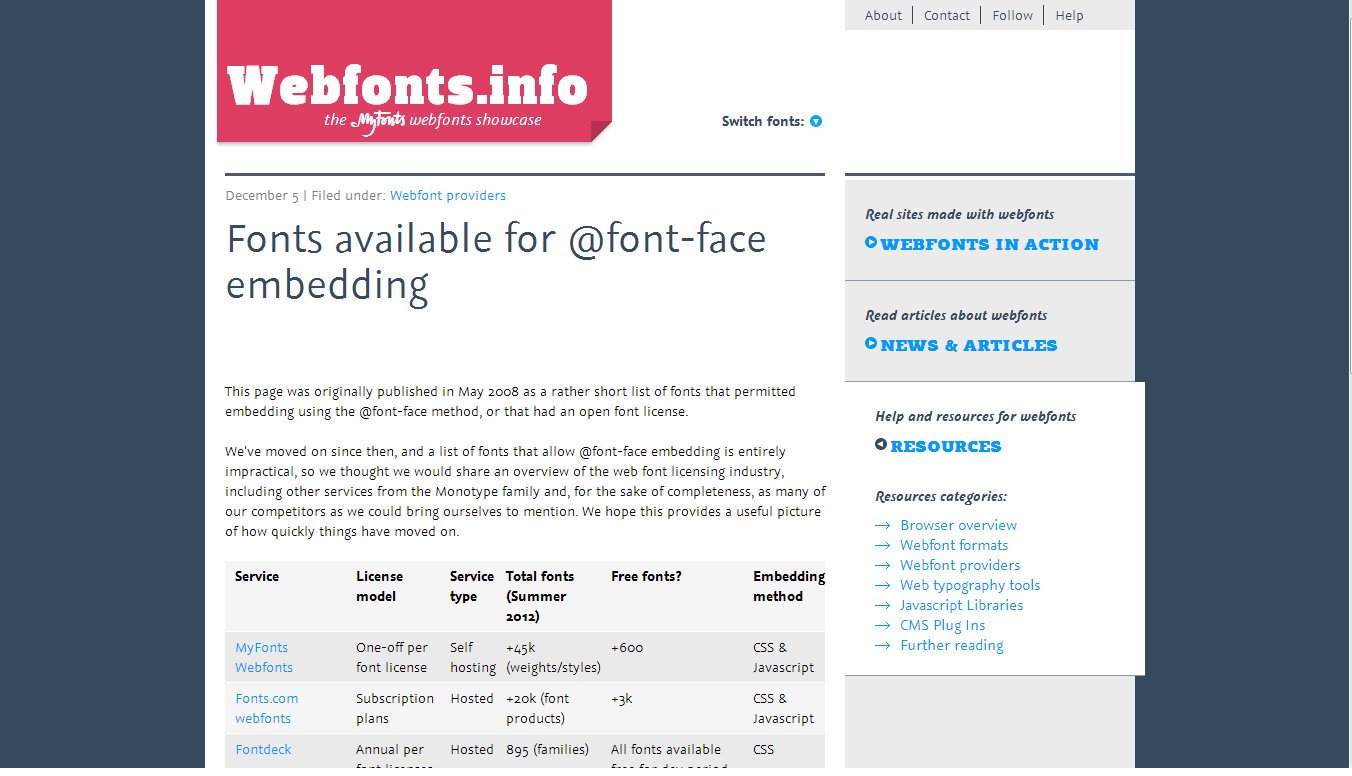 fontsquirrel.com
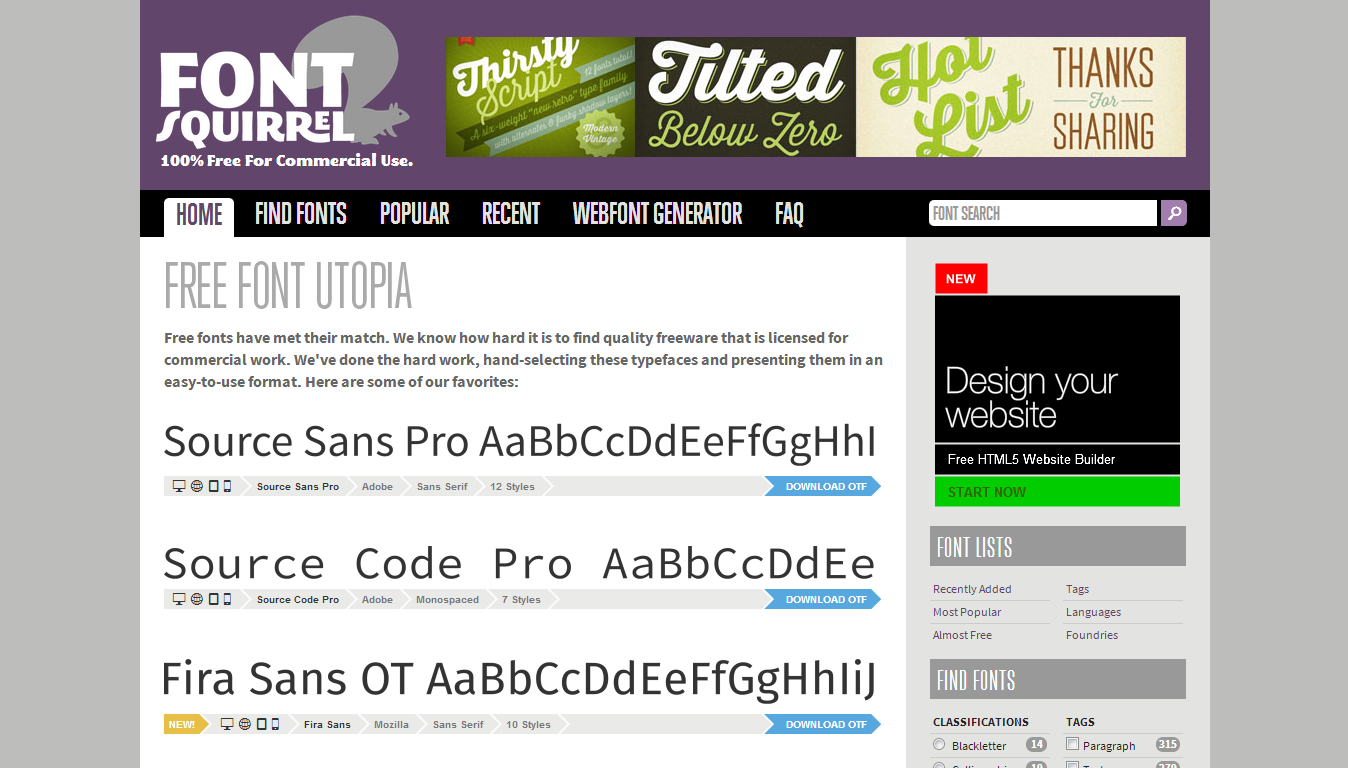 Bulletproof @font-face syntax
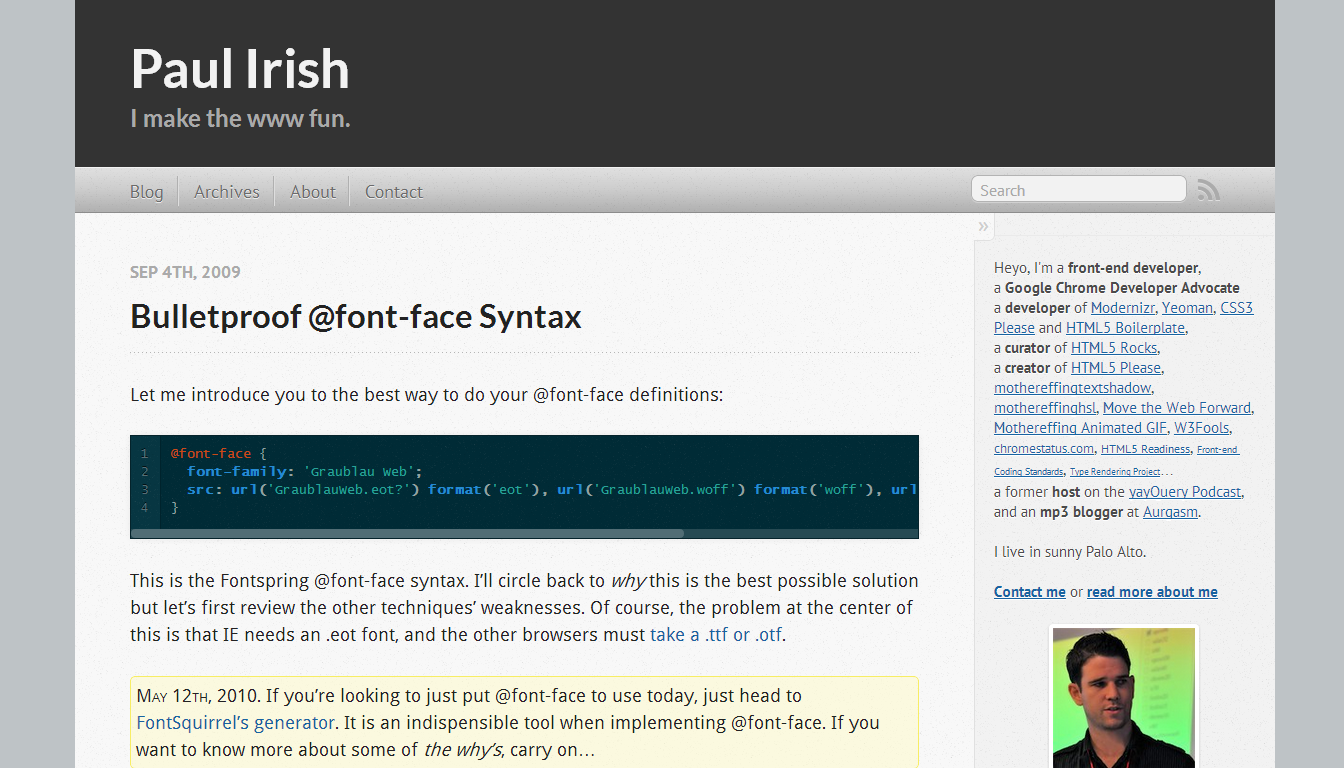 Plantilla
3. Plantilla
Fondo
El color de fondo autorizado para los portales institucionales es un gris muy claro, cuyo valor hexadecimal es:
#FAFAFA

No se puede usar ningún otro color o imagen de fondo.
3. Plantilla
Encabezado
Ejemplo del Portal de la Presidencia de la Republica
Logo Presidencia
Cabezal
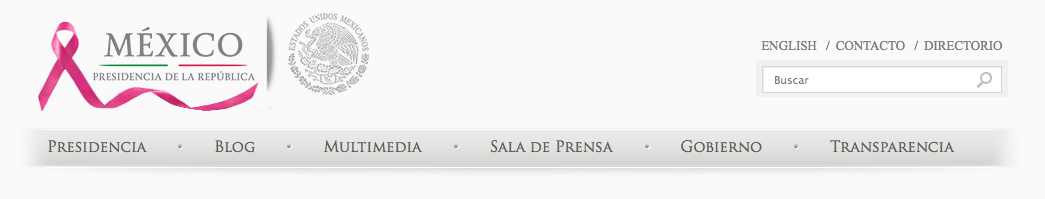 Menú superior
3. Plantilla
Encabezado
Ejemplo del Portal de la Secretaría de Educación Pública
Logo SEP
Cabezal
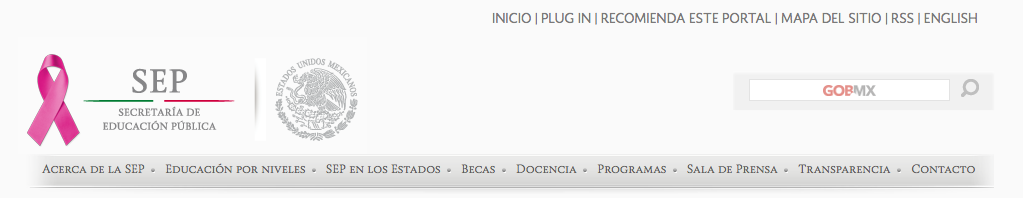 Menú superior
3. Plantilla
Encabezado (colores institucionales)
Ejemplo de un Instituto Tecnológico Federal
Cabezal
Nombre IT
Logo SEP
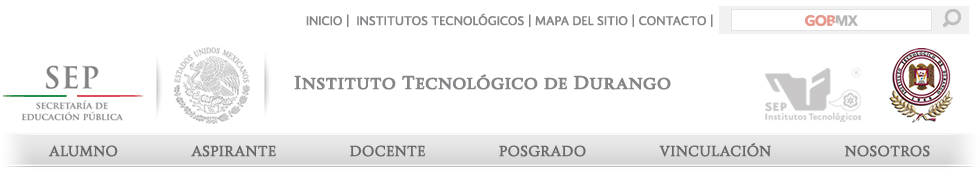 Logo DGEST gris
Logo ITD
Menú superior
3. Plantilla
Encabezado (colores institucionales + representativos)
Cabezal
Nombre IT
Logo SEP
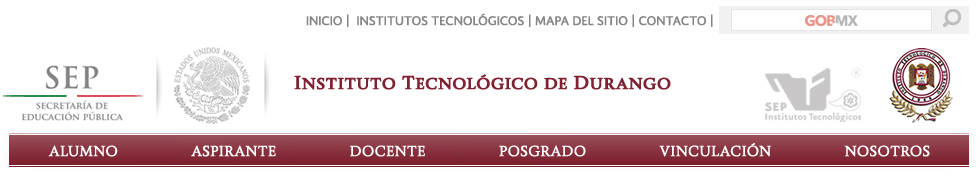 Logo DGEST gris
Logo ITD
Menú superior
3. Plantilla
Encabezado (colores institucionales)
Ejemplo de un Instituto Tecnológico Descentralizado
Logo Estado
Nombre IT
Logo SEP
Cabezal
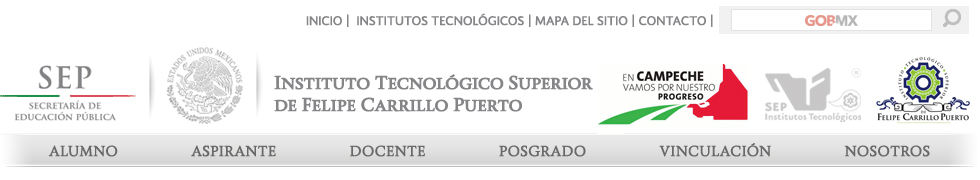 Logo ITSFCP
Logo DGEST gris
Menú superior
3. Plantilla
Tipografía para el encabezado
Soberana Sans Regular (mayúsculas)
12 pts
Soberana Titular
18 pts
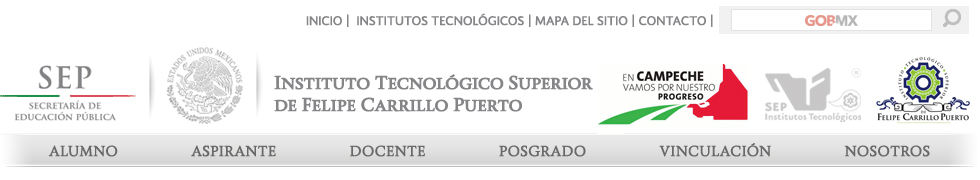 Soberana Titular
14 pts
3. Plantilla
Cabezal
Alto: 35 px
Tamaños
Menú: 
Alto: 40 px
Alto total: 180 px
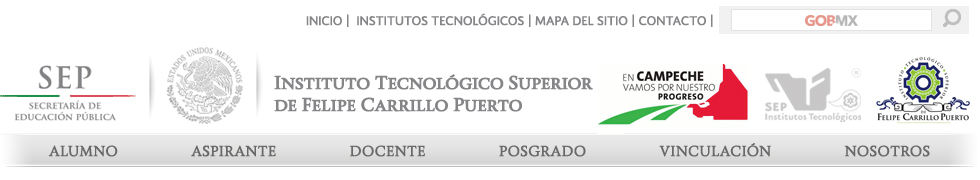 Ancho total: 980 px
Logos al 80% Sello Nacional de alto
3. Plantilla
Tamaños
Logo SEP
Ancho 250 px
Alto 80 px
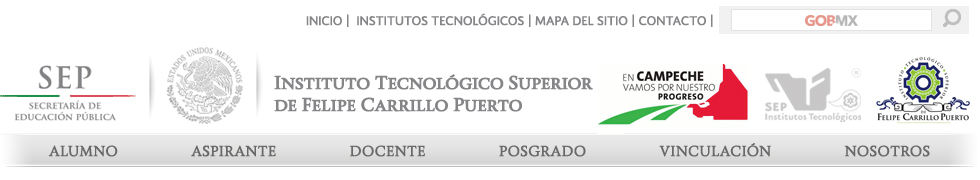 Logos y nombre: 
ancho  variable
Separador: Ancho 30 px
3. Plantilla
Si el nombre del tecnológico es muy largo para el espacio, pasar a partir de la conjunción “de” a la segunda línea
Forma
Logos en la misma línea
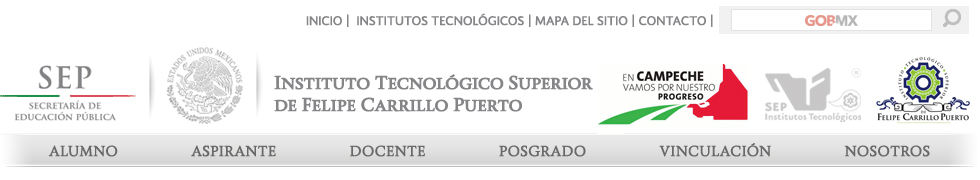 Máximo 6 elementos en el menú
Recursos:
3. Plantilla
Cabezal
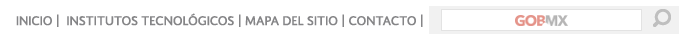 Menú del cabezal
Buscador
3. Plantilla
Menú del cabezal
* obligatorio
3. Plantilla
Menú Superior
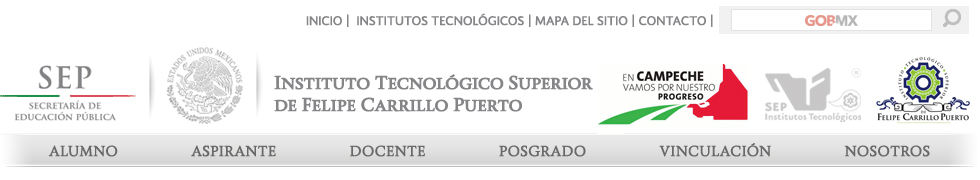 El menú lo definirá cada Tecnológico con base en sus necesidades
3. Plantilla
Menú Superior con submenú desplegable
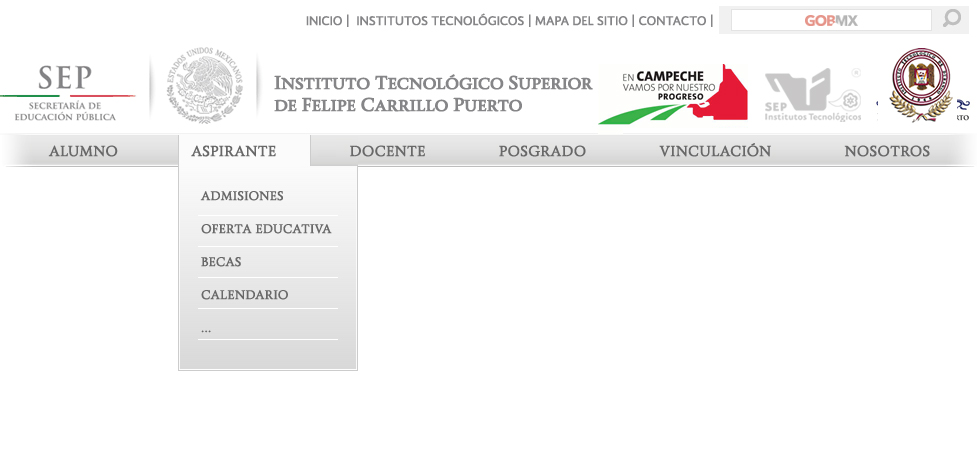 Degradado de#FAFAFA a #AEADB3
3. Plantilla
Página Inicial “Portada”

encabezado + photoslider + contenido + pie de página
3. Plantilla
Photoslider
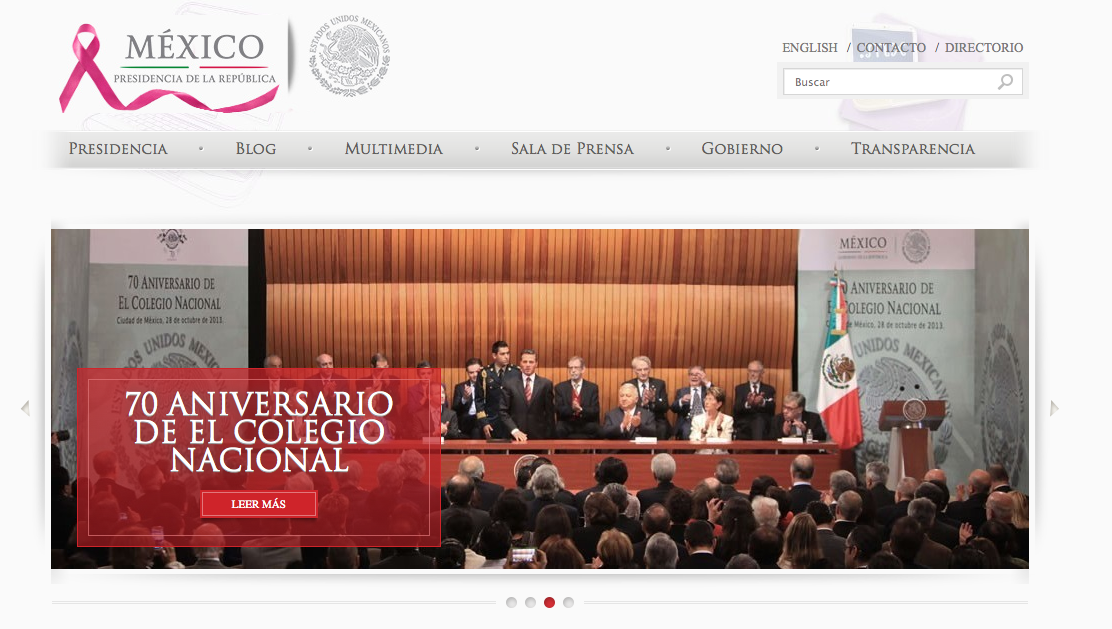 Obligatorio en página inicial
3. Plantilla
Photoslider
Con base en la guía básica web los contenidos que se pueden colocar en el componente son: 
Notas principales, convocatorias, eventos, comunicados relevantes, entre otros; con el fin que sobresalgan dentro del sitio.
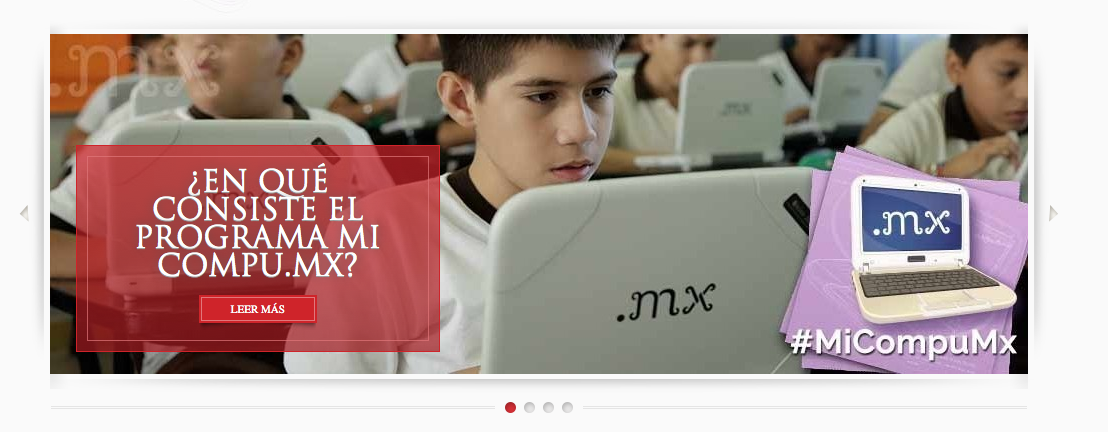 Contenido  (Presidencia de la Republica)



Presidencia
A dos columnas
3. Plantilla
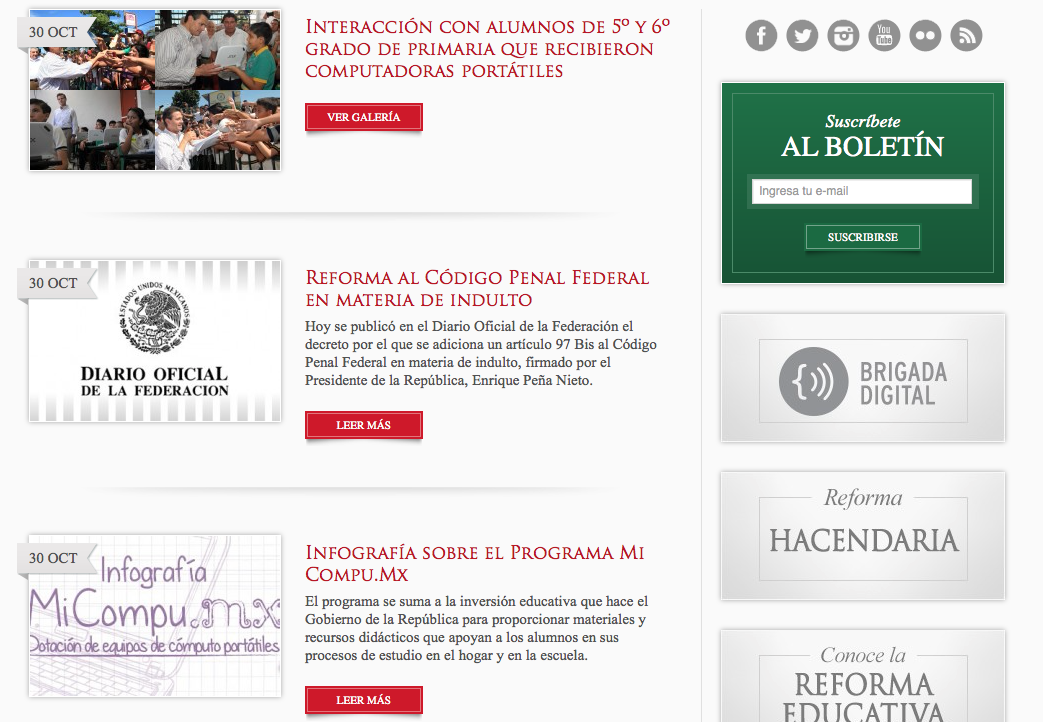 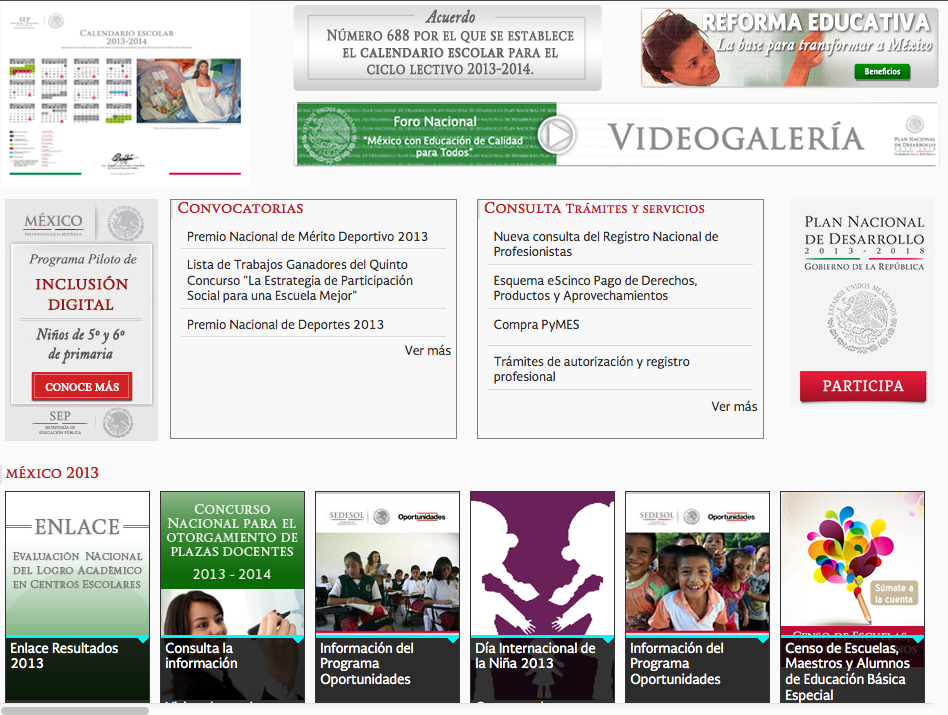 3. Plantilla
Contenido  (SEP)
3. Plantilla
Contenido
¿Qué componentes se pueden usar en el contenido?
Los componentes autorizados son:
Componente de noticia







Título en Soberana Titular y rojo institucional
Preview de noticia en Soberana Sans, en gris obscuro
Cintillo con fecha como se muestra
LEER MÁS en Soberana Sans (mayúsculas), estilo como se muestra.
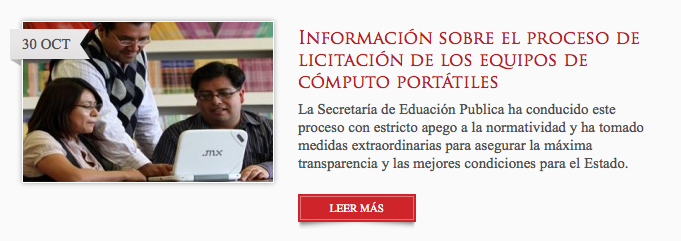 3. Plantilla
Contenido
Banner módular: 285x130 px (máximo)							






Fuente Soberana Sans Regular
Encabezado en mayúsculas y minúsculas
Palabra clave en mayúsculas
Degradado comprendido en el rango del gris claro y el #FAFAFA
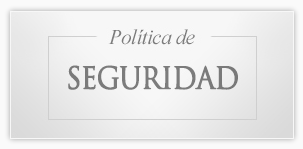 3. Plantilla
Contenido
3.       Agenda: 285x130 px  (máximo)
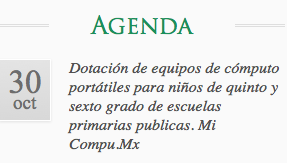 3. Plantilla
Contenido
Banner deslizable





Títulos en Soberana Titular
Textos en Soberana Sans
El tamaño se adecua al diseño del Portal (deberá resaltar si se usa) Ejem. 100% ó 2 de 3 columnas
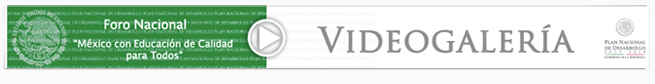 3. Plantilla
Contenido
5. Carrusel
100%
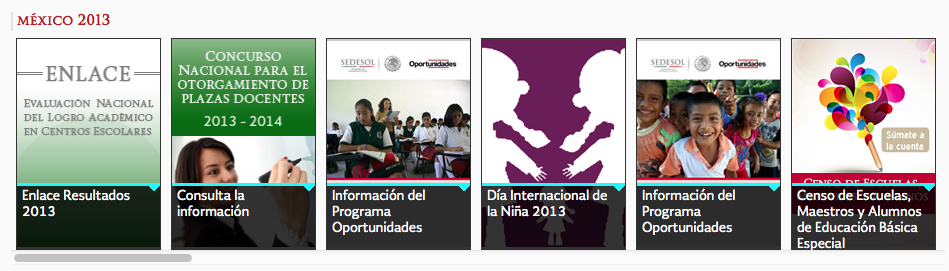 Mínimo 7 elementos para que funcione la barra de desplazamiento
145x210 px
3. Plantilla
onMouseOverTransparencia en negro
Contenido
5. Carrusel (efectos)
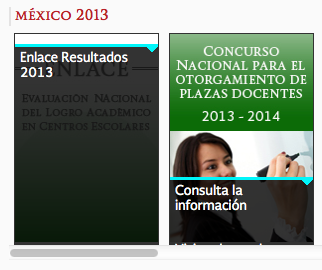 15 px
65 px
3. Plantilla
Al Píe de página
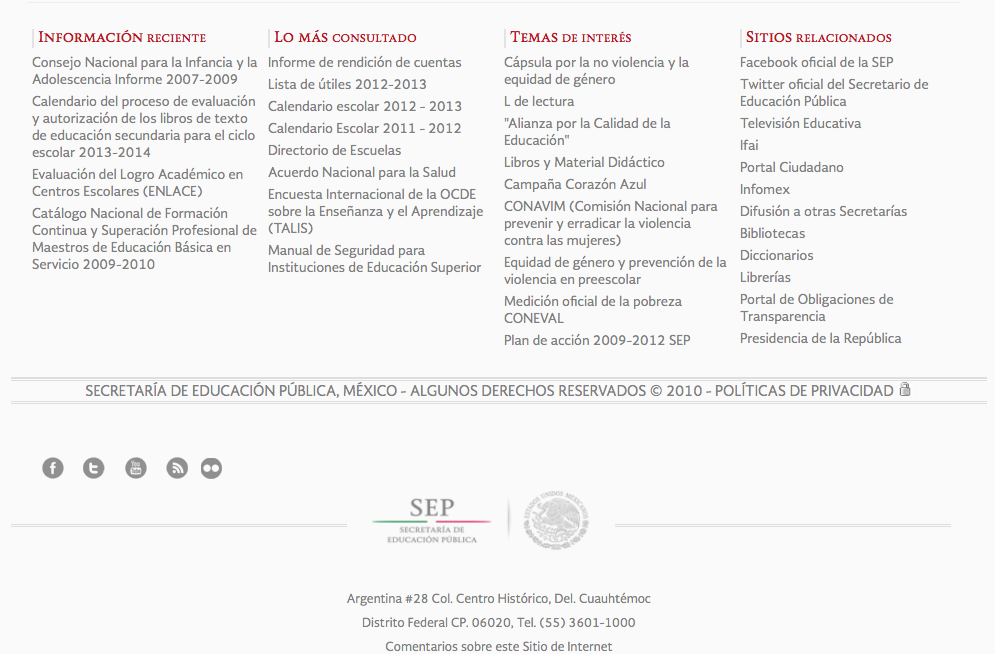 Menú inferior
CopyrightAviso de Privacidad
Footer
3. Plantilla
Menú inferior
El menú lo definirá cada Tecnológico
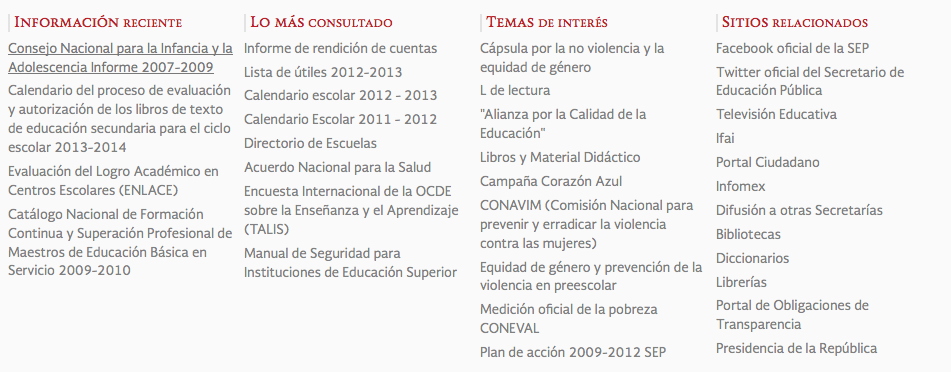 3. Plantilla
Footer (obligatorio)
Logo de la SEP
Líneas
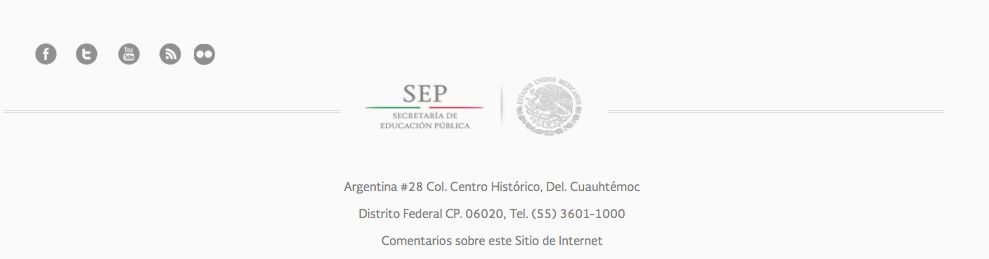 Módulo Social
en color gris
Domicilio y teléfonos
3. Plantilla
Menú inferior
220 px               60 px
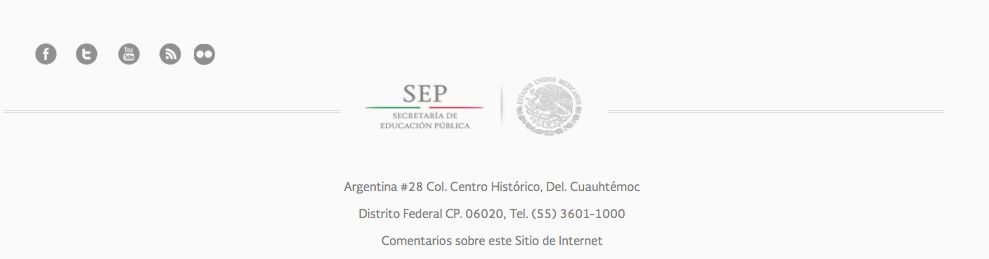 Facebook y Twitterobligatorio   (icono de 22x22 px)
3. Plantilla
Otras páginas con contenido

Encabezado + contenido + pie de página
Nota con contenido a dos columnas (blog)Presidencia
Contenido a dos columnas + menú derechoSEP
Temas generales
Plantilla
Recomendaciones en el HTML

XHTML    (validado con las herramientas de la W3C )
<!DOCTYPE html PUBLIC "-//W3C//DTD XHTML 1.0 Transitional//EN" "http://www.w3.org/TR/xhtml1/DTD/xhtml1-transitional.dtd"> 
<html xmlns="http://www.w3.org/1999/xhtml" xml:lang="es-mx" lang="es-mx" >


HTML5
<!doctype html>
Plantilla
Recomendaciones en el HTML

</head>
	…
<meta name=“author" content=“” /> 
<meta name="description" content="” /> 
<meta name="keywords" content=“” />
<link rel="shortcut icon" media="all" type="image/x-icon"   			href=“favicon.ico” />
…
</head>
Uso de Image Sprites
Es una colección de imágenes colocadas en una simple imagen:
Una página web con muchas imágenes puede tardar mucho tiempo en cargarse y genera múltiples peticiones al servidor.
Usando sprites imagen se reducirá el número de peticiones al servidor y ahorrar ancho de banda.
Image Sprites
CSSmore-link {
	 background: url("img/sprites.png") no-repeat; 
	color: #ffffff;
	 display: block;
	 font: 11px/29px serif;
	 height: 35px; 
	text-align: center; text-transform: uppercase;
 } 
.more-link { 
	width: 118px; 
} 
.more-link {
	 background-position: -413px -61px;
HTML
<a href="#" class="more-link">Ver galería</a>
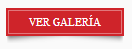 background-position: -413px -61px;
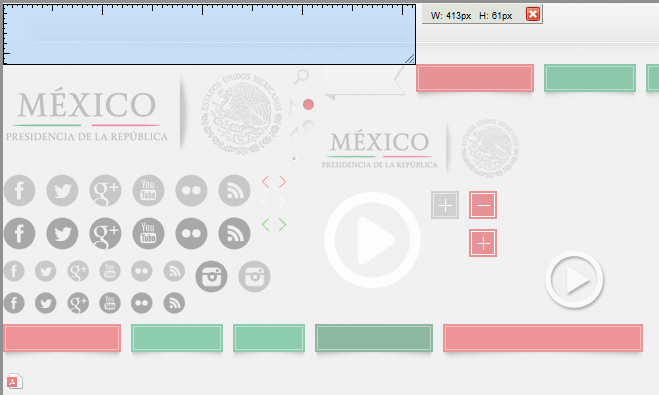 Herramientas para realizar sprites
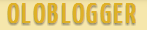 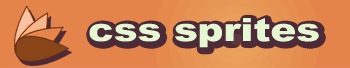 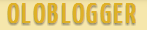 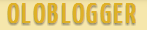 Photoslider
Ejemplo del Portal de la Presidencia de la República
Título  de la Imagen
Desplazamiento Horizontal
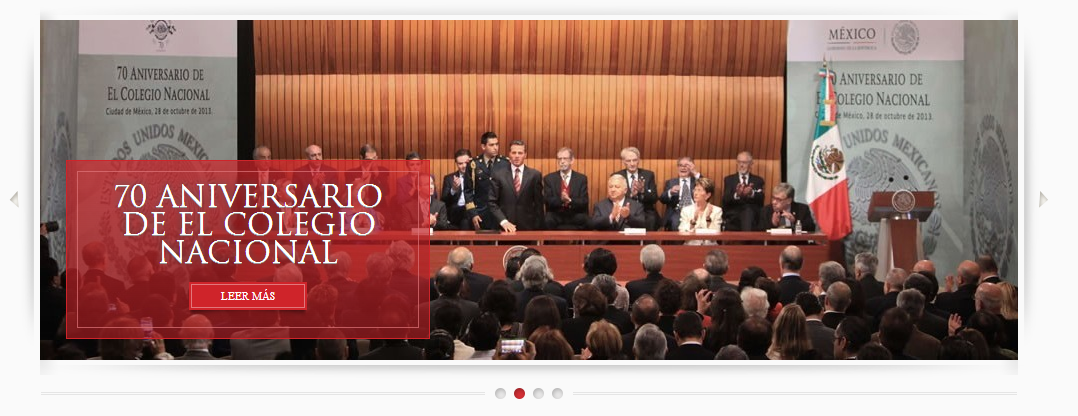 Ejemplos de Photoslider
css-tricks
Basic jQuery Slider
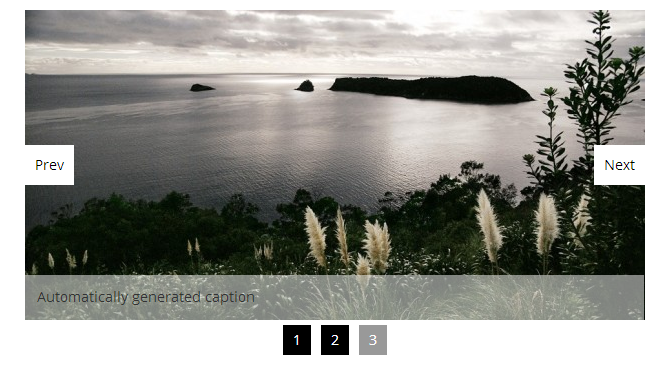 ResponsiveSlides.js v1.54
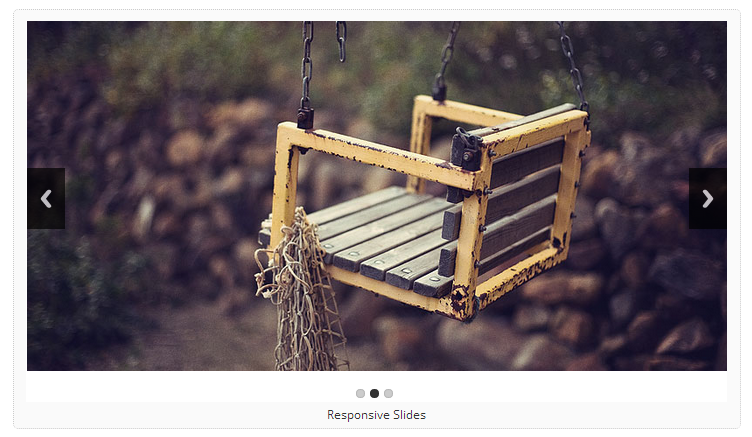 Herramientas para la ayuda en el diseño de la página
Plugin de Navegadores
Mozilla  




Chrome
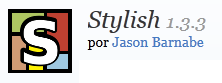 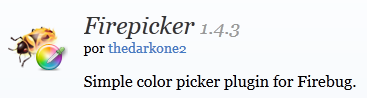 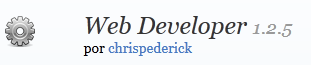 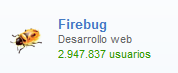 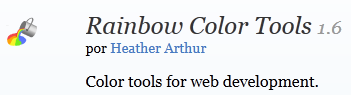 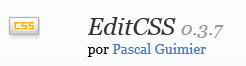 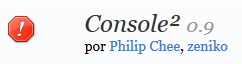 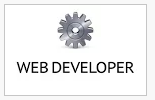 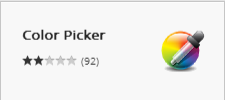 Responsive Web Design (Diseño web adaptativo)
Es cuando el diseño de la página web “responde” o se adapta a las dimensiones de la pantalla en la que se está mostrando.  Un sitio web desarrollado con esta técnica mide la altura y la anchura del área, y ajusta el diseño de la página para adaptase al área de visualización apropiadamente.
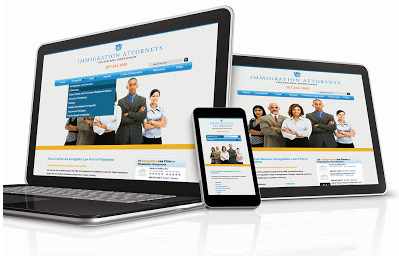 Algunas ventajas
Correcta visualización en cualquier dispositivo.
Agradable navegación para el usuario.
Preparado para el futuro.
Favorese el posicionamiento en buscadores.
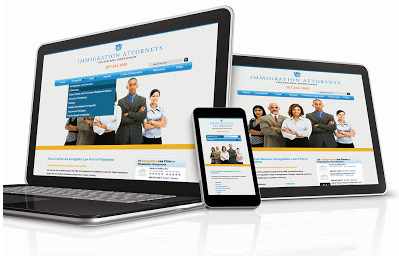 Compromiso para todos
El primero de enero de 2014 es la fecha límite para la implementación de la identidad gráfica del Gobierno de la Republica.
GRACIAS


José Antonio Ortiz Coronaantonio.ortiz@itcelaya.edu.mx

Luis Alberto López González
luislao@itcelaya.edu.mx